KINGDOOM OF SAUDI ARABIA
King Saud University  
College of Sciences  -  Botany and Microbiology Dep.
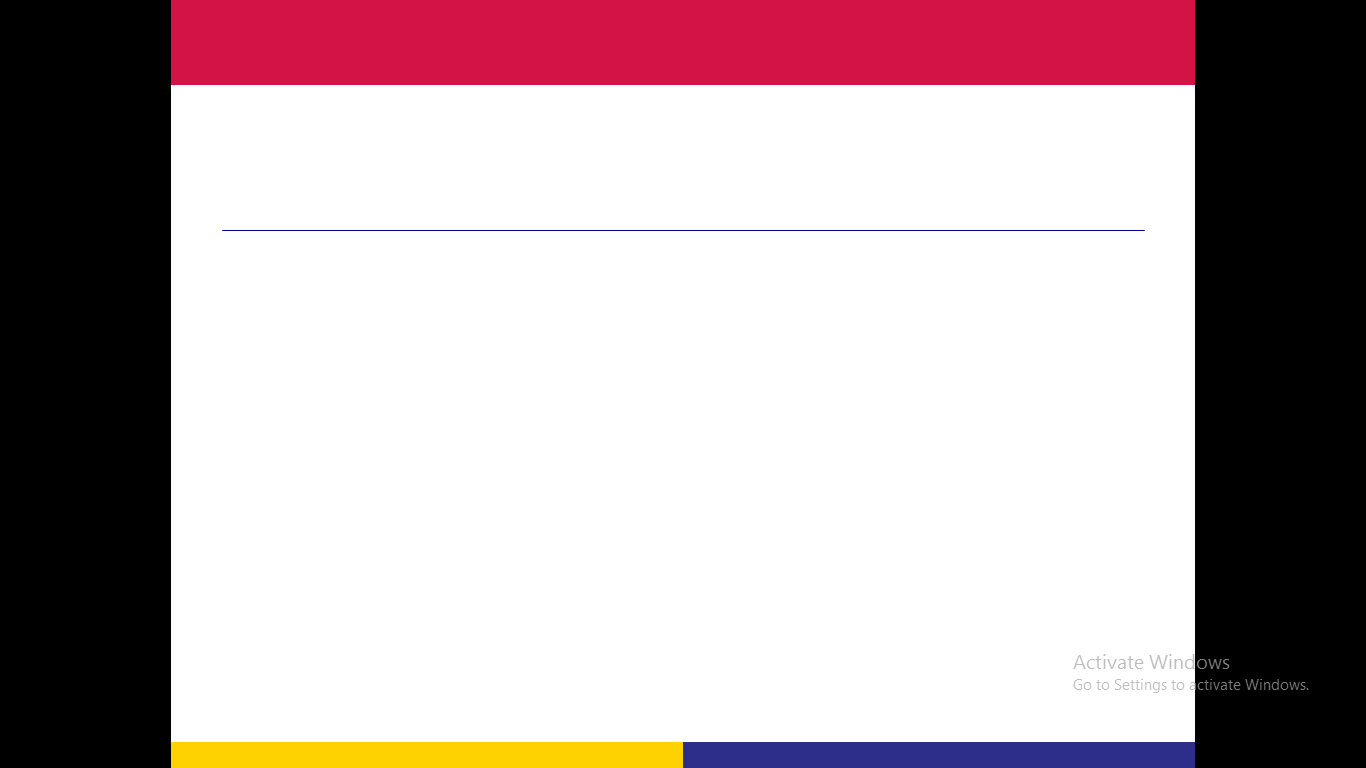 Plant growth and regulators 
BOT 373
Dr. Abdulrahman AL-hashimi
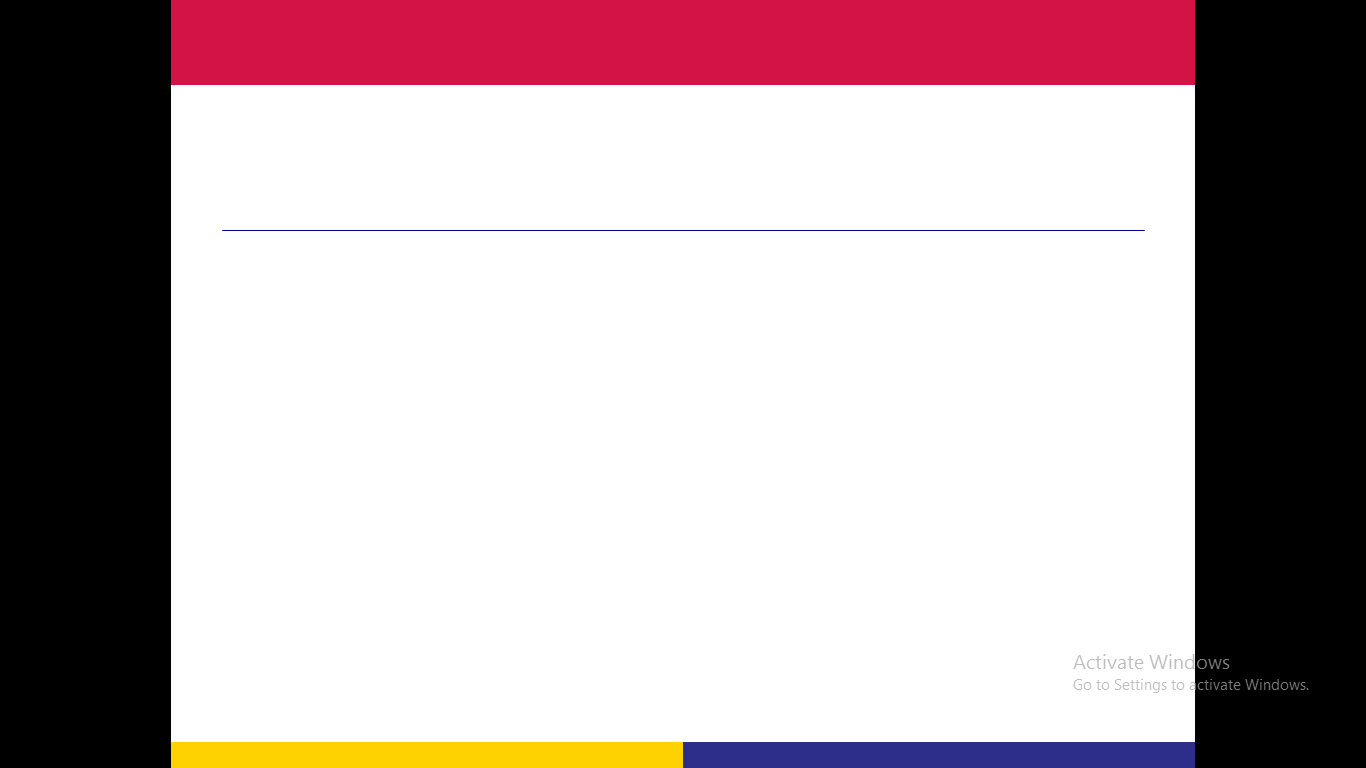 Lecture 8
The growth inhibitors
[Speaker Notes: cytokinin]
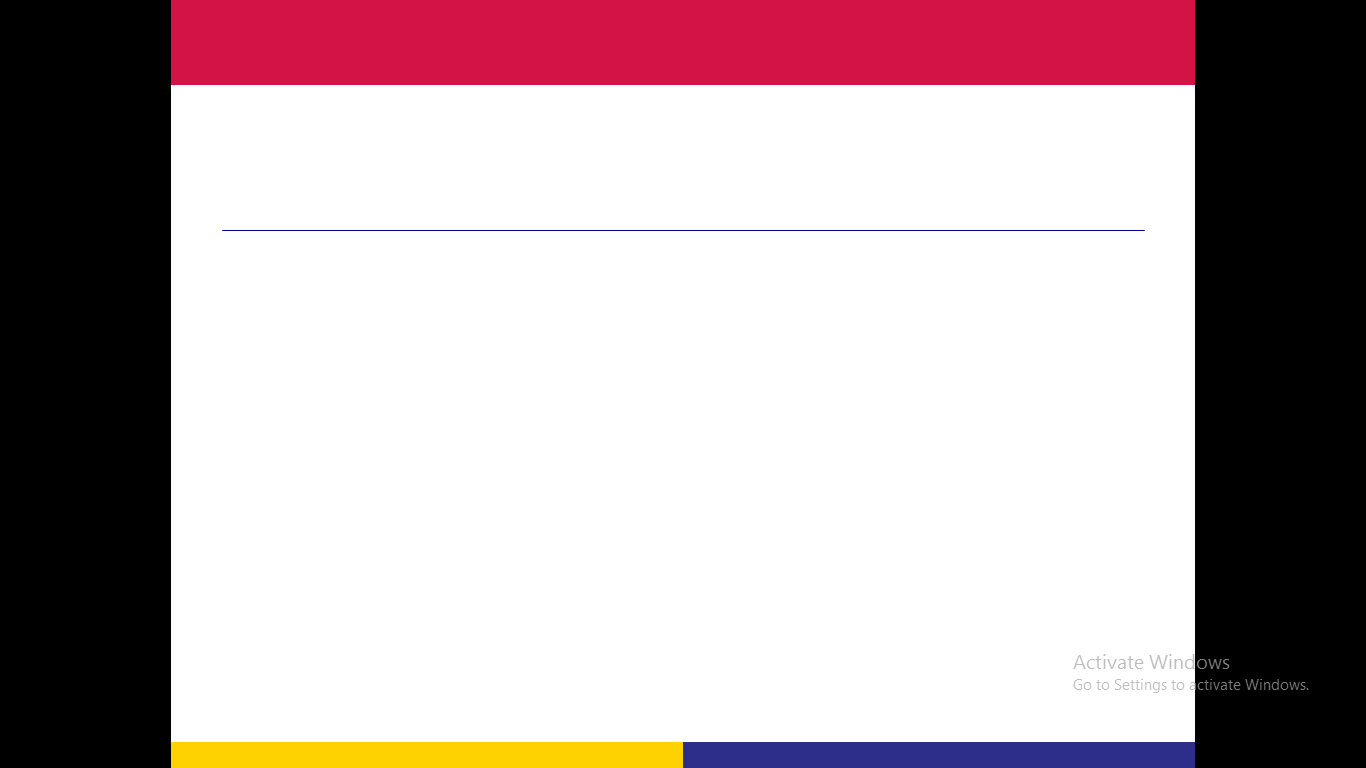 In addition to growth stimulants, plant tissues contain relatively large quantities of substances that inhibit or inhibit growth. 
These substances have been found to cooperate with the stimulants in regulating plant growth at various stages. 
Some inhibitory substances have been extracted and identified, some of which inhibit germination and others inhibit growth. 
Examples of germination inhibitors include coumarin, while growth inhibitors include abscisic acid.
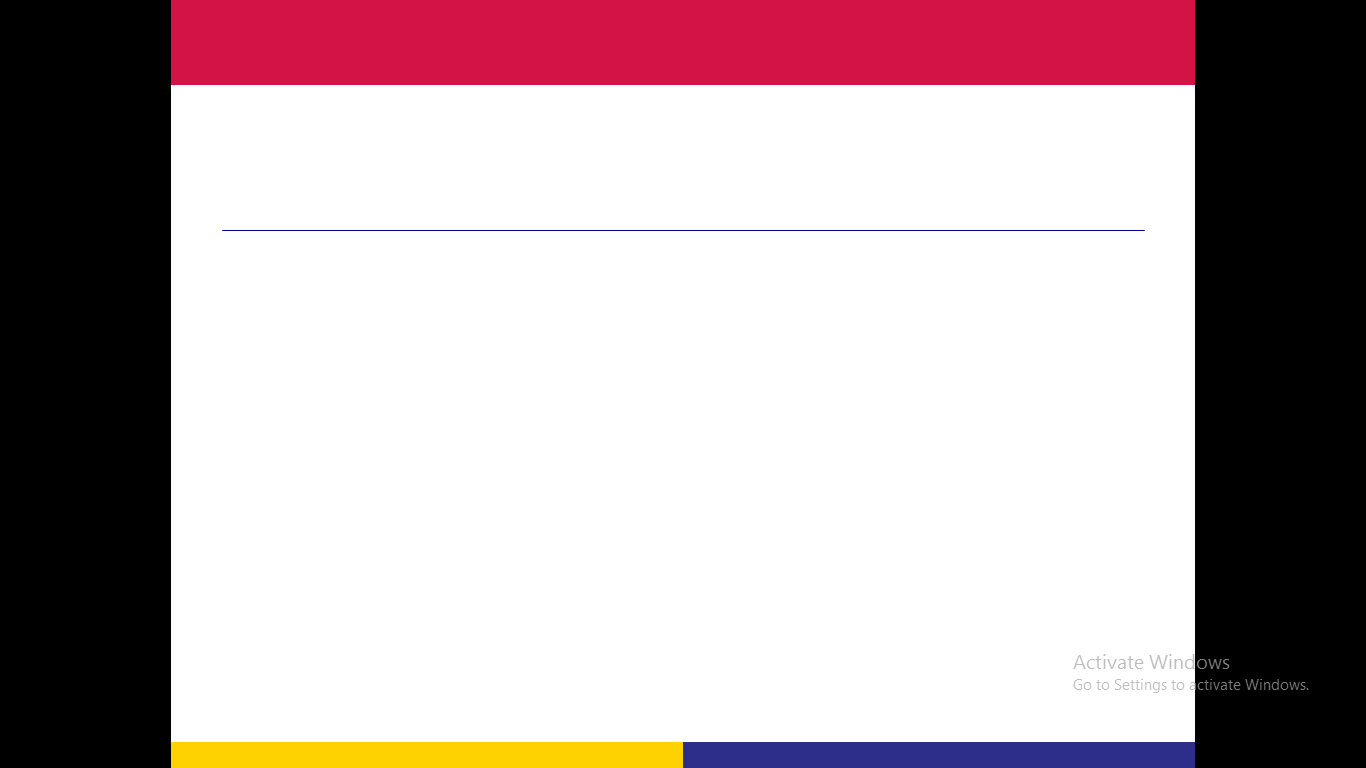 Abscisic acid
Abscisic acid was discovered in 1965 AD when Addicott and a group from the University of California were able to study the phenomenon of leaf and fruit shedding in cotton plants.
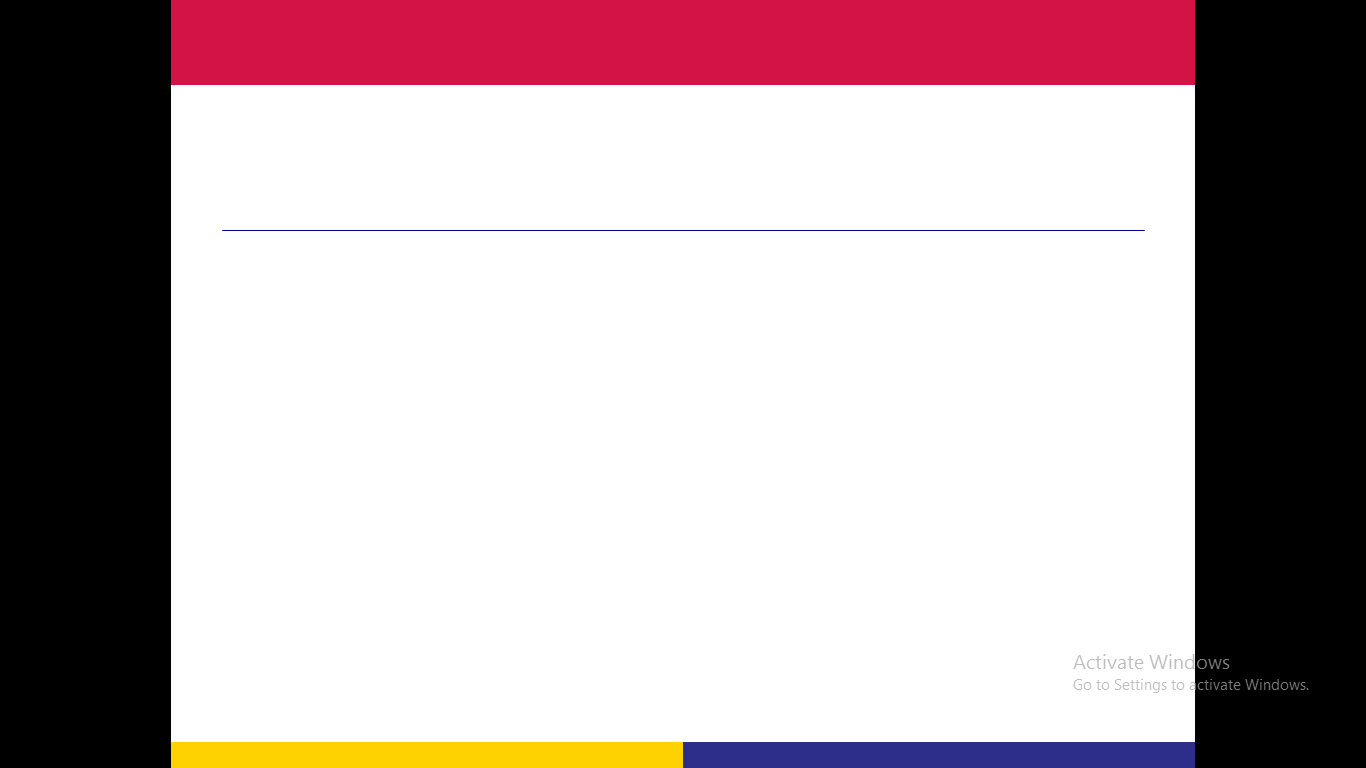 The common compound :
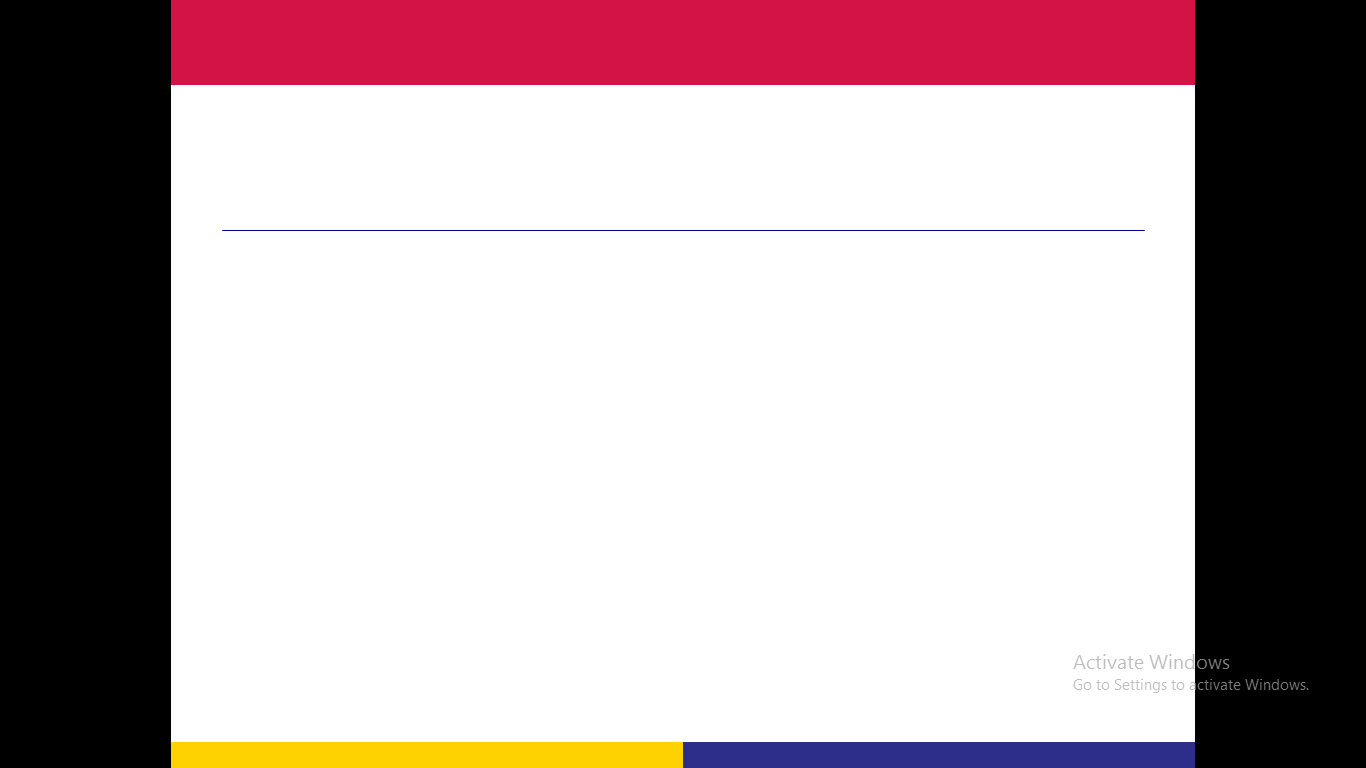 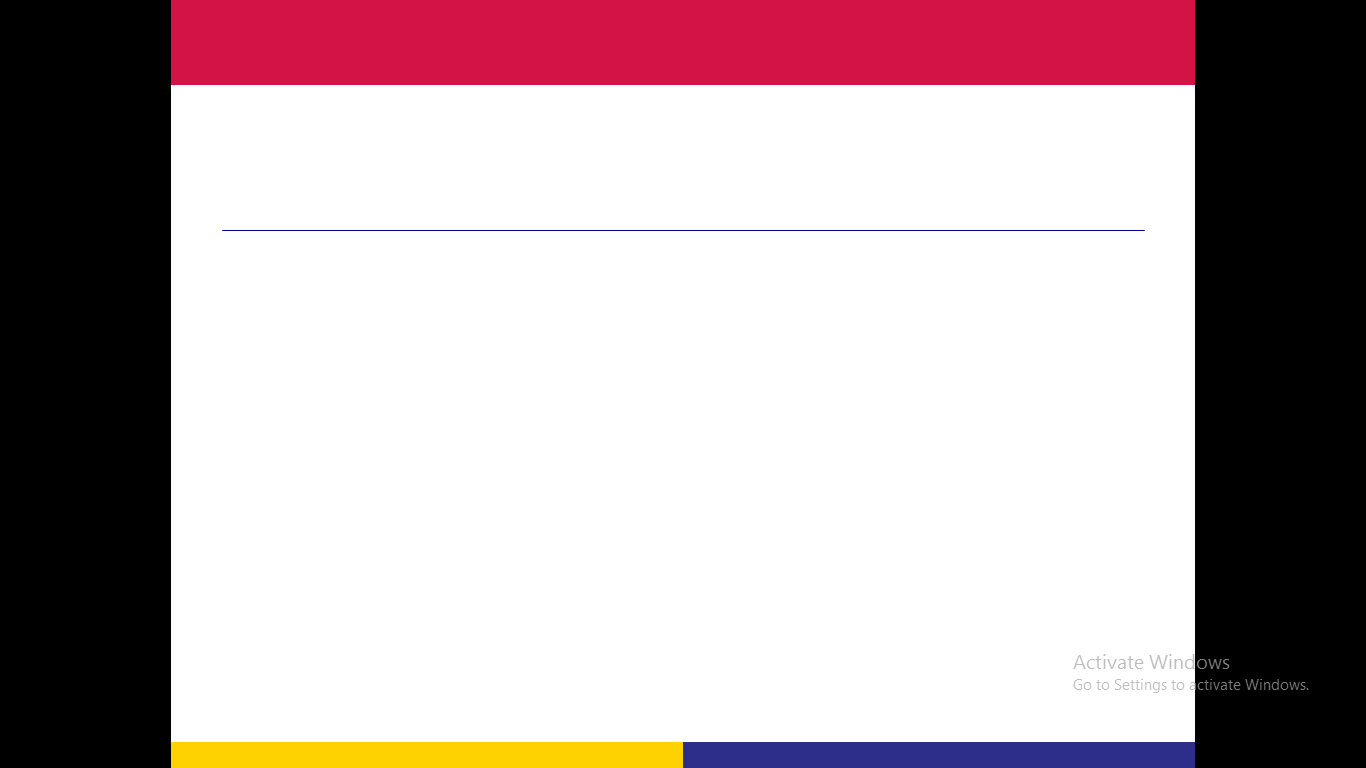 Sites of ABA Synthesis:
Chloroplasts are the site of ABA synthesis.
When intact chloroplasts were isolated from avocado tissue, they were capable of synthesizing ABA when fed or treated with mevalonic acid.
It was also found that intact chloroplasts isolated from bean leaves were capable of synthesizing ABA.
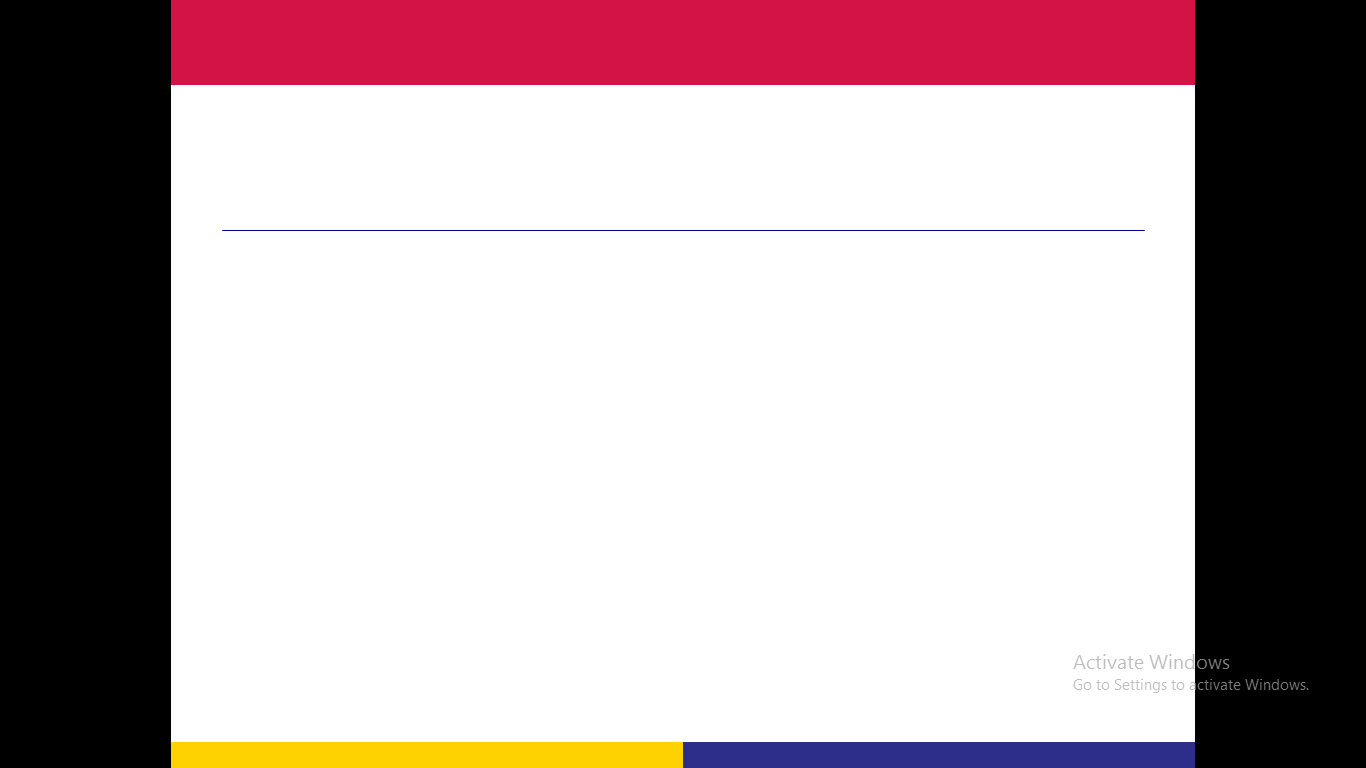 The ABA transport:
Its transport has been demonstrated to be systemic in any direction. In other words, it does not demonstrate polar transport.
It is conveyed at a rapid pace through phloem tissue and can also be transported through xylem tissue.
It can also be transmitted from one cell to another, particularly parenchyma cells. 
Consequently, its detection in any tissue or cell does not necessarily imply that synthesis is taking place in these cells, as it can be transported to them.
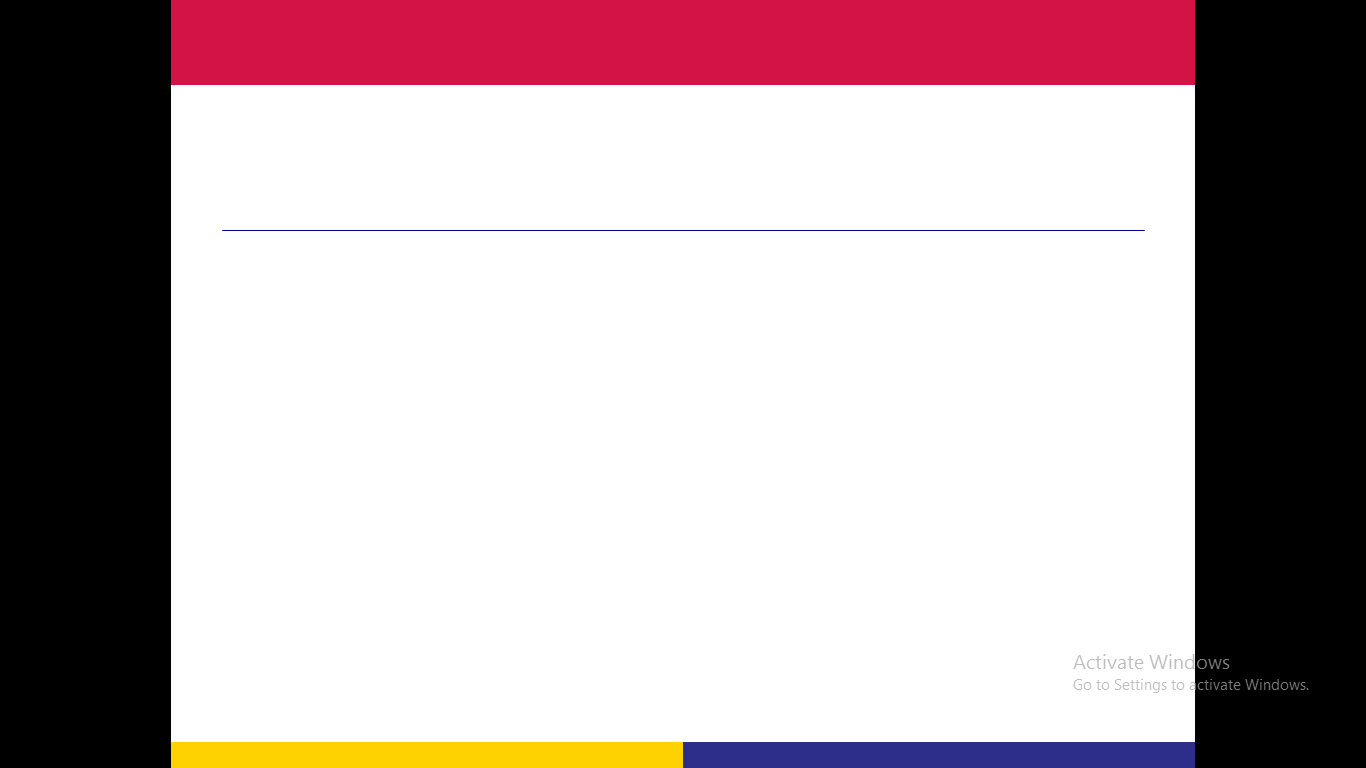 Physiological effects of abscisic acid
Cell division:
Abscisic acid prevents cell division and halts it by inhibiting the production of division-specific enzymes activated by gene-activating hormones.
Elongation:
It prevents elongation by inhibiting cell wall extension in two ways: by affecting cell wall cohesion-reducing enzymes and by weakening the hydrogen pump, which changes the pH of the medium to an acidic medium for cell wall extension.
It antagonizes the action of auxin in elongation.
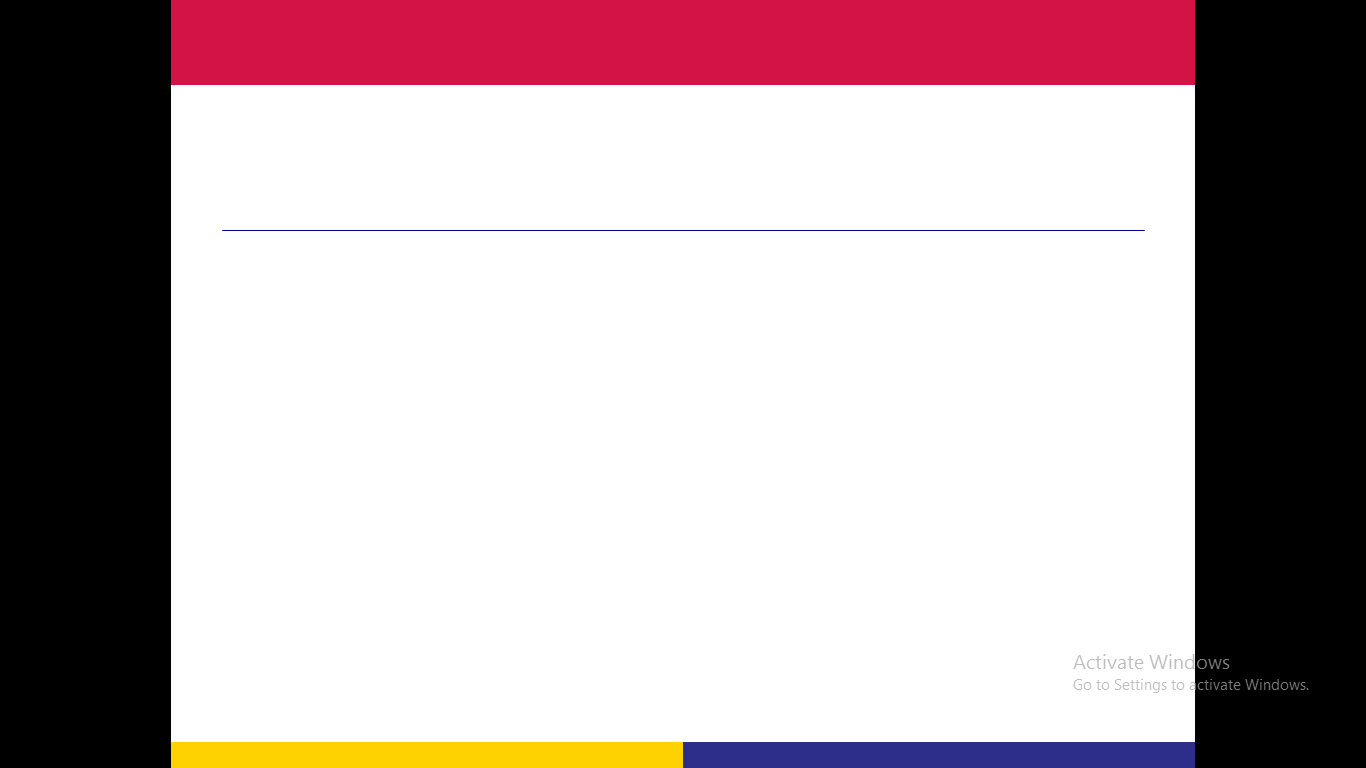 Differentiation:
It inhibits differentiation by inhibiting the activity of enzymes involved in division, elongation, and differentiation, and by disrupting the action of cell differentiation stimulants such as gibberellins, cytokinins, and auxin.
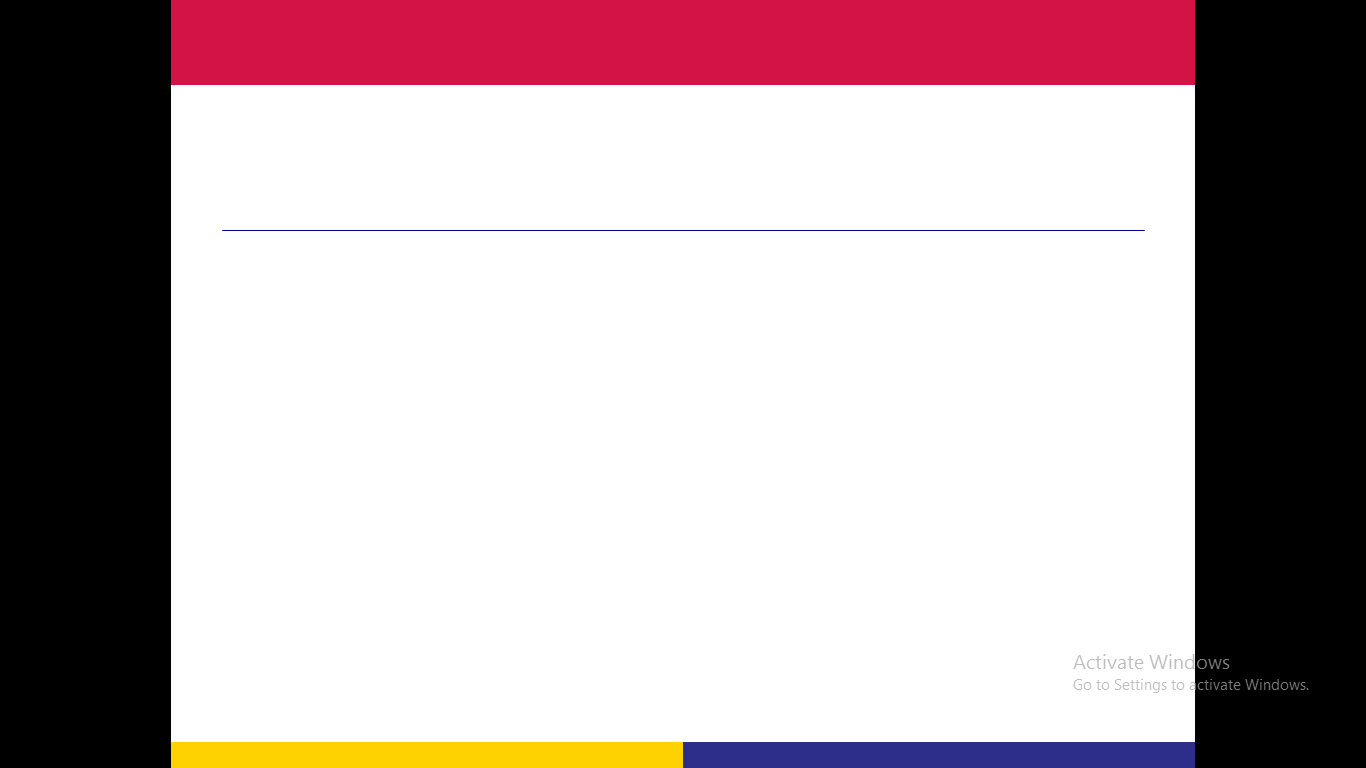 2- Flowers:
Its role is highlighted in preventing flowering, especially during colder seasons or short days. This can lead to failure to form flowers and flower drop.
ABA treatment has been found to inhibit flowering in some long-day plants, such as spinach for example .
Fruit formation:
Abscisic acid inhibits fruit growth, fruit set, and subsequent ripening, and causes fruit drop by building up an abscission layer.
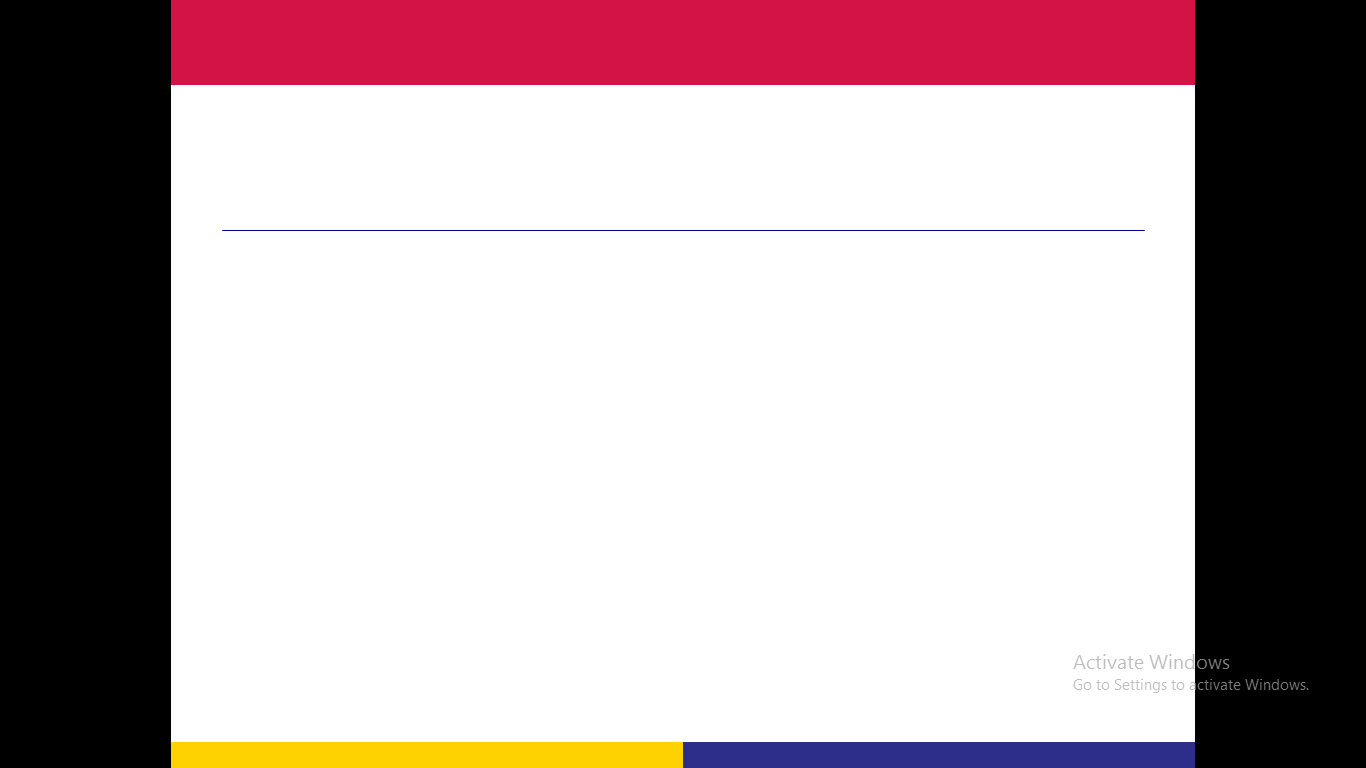 The descent of a leafThe concentrations of ABA in cotton plants double during the growth and formation of bolls.
2- Increases the activity of invertase, which is the enzyme that breaks down sugar into glucose and fructose.
3- Kinetin works on the flexibility of the cell wall, which encourages the swelling and expansion of the cotyledons.
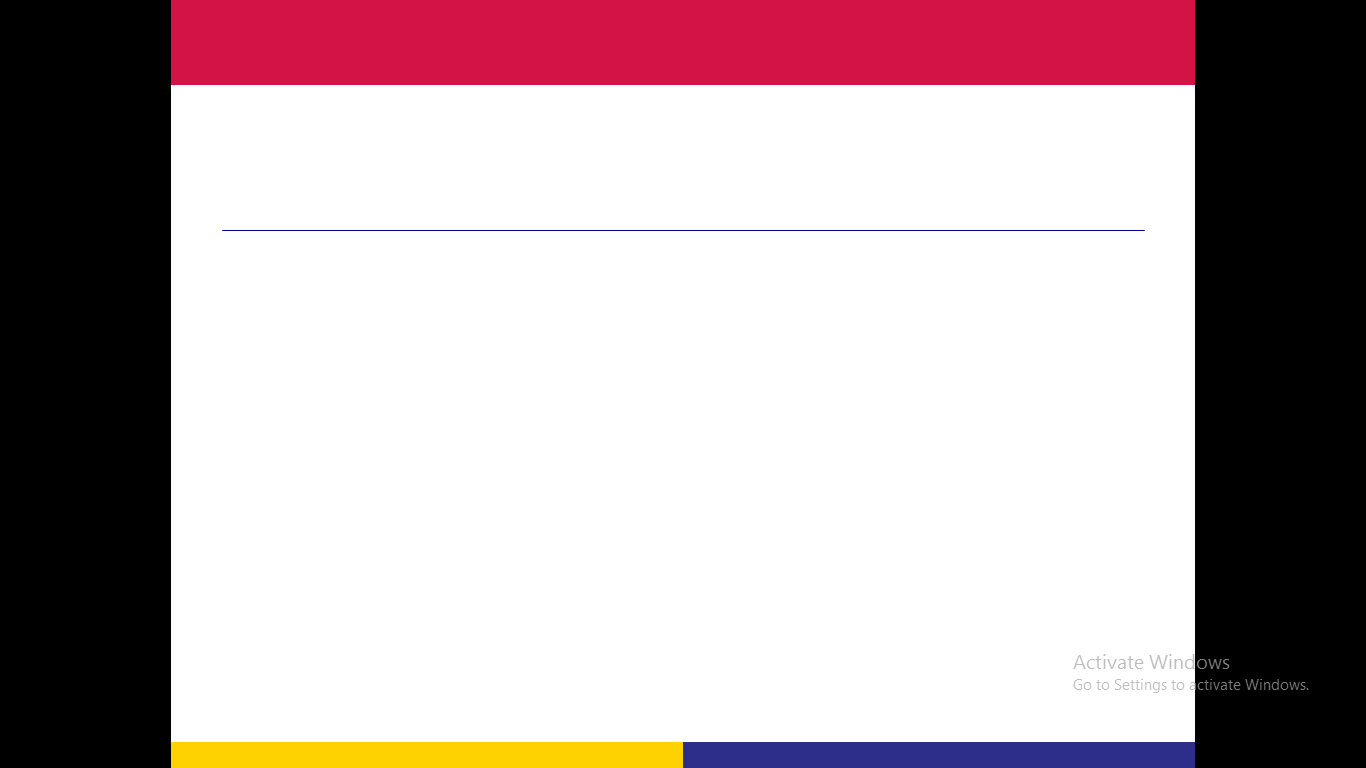 Seed dormancy:
ABA inhibits the germination of many plant seeds, such as ‘Great Lakes lettuce’ seeds. Dormant seeds contain ABA, as do fruit walls.
Apple seeds remain dormant until exposed to cold temperatures. These dormant seeds contain ABA, and during cold temperatures, its concentration decreases and gibberellins increase.
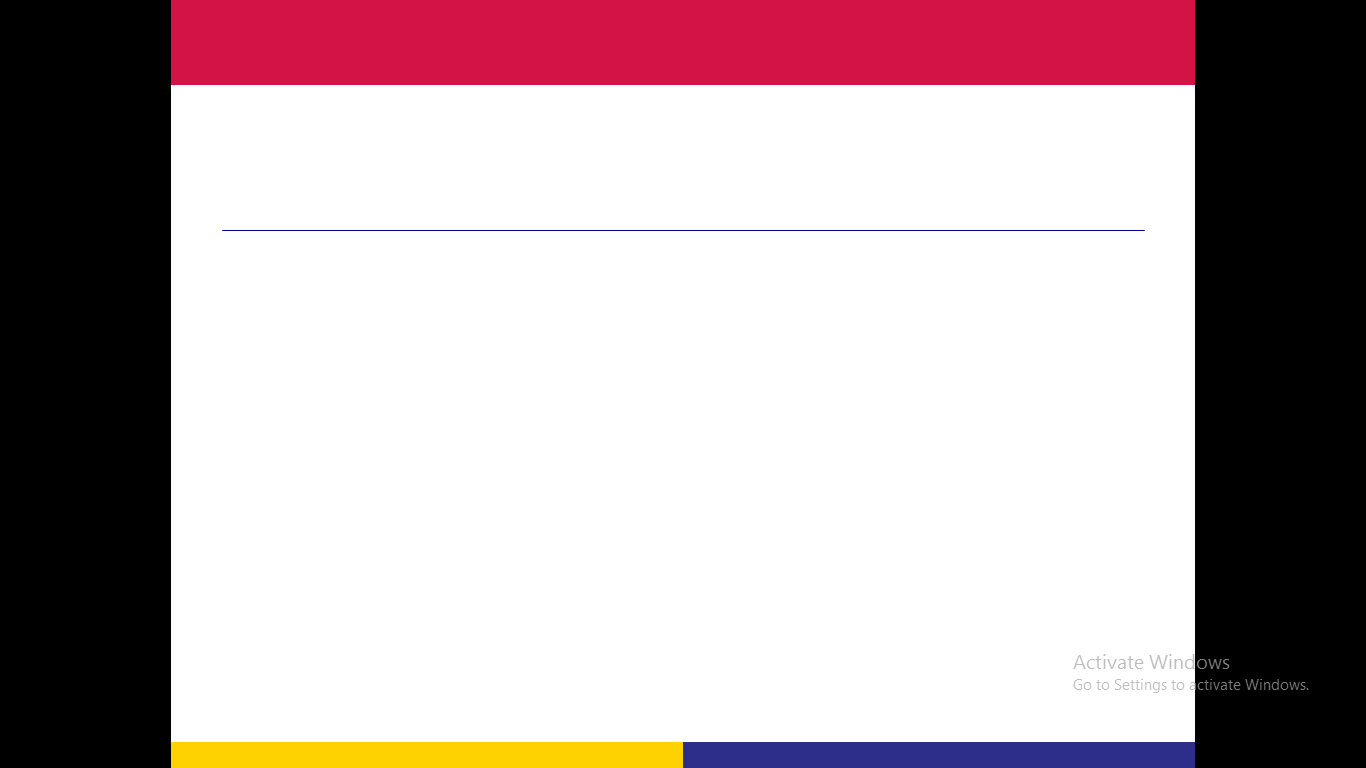 Bud dormancy: 
Bud dormancy occurs in deciduous plants and woody trees during the fall. 
The bud stops growing, and the growing tip of the bud and the vegetative part of the bud become covered with scaly leaves. 
Aging:
ABA accelerates the loss of chlorophyll, accelerates the senescence process, and leads to leaf and fruit drop. It also inhibits shoot tip growth in grass seedlings, rice seedlings, and others.
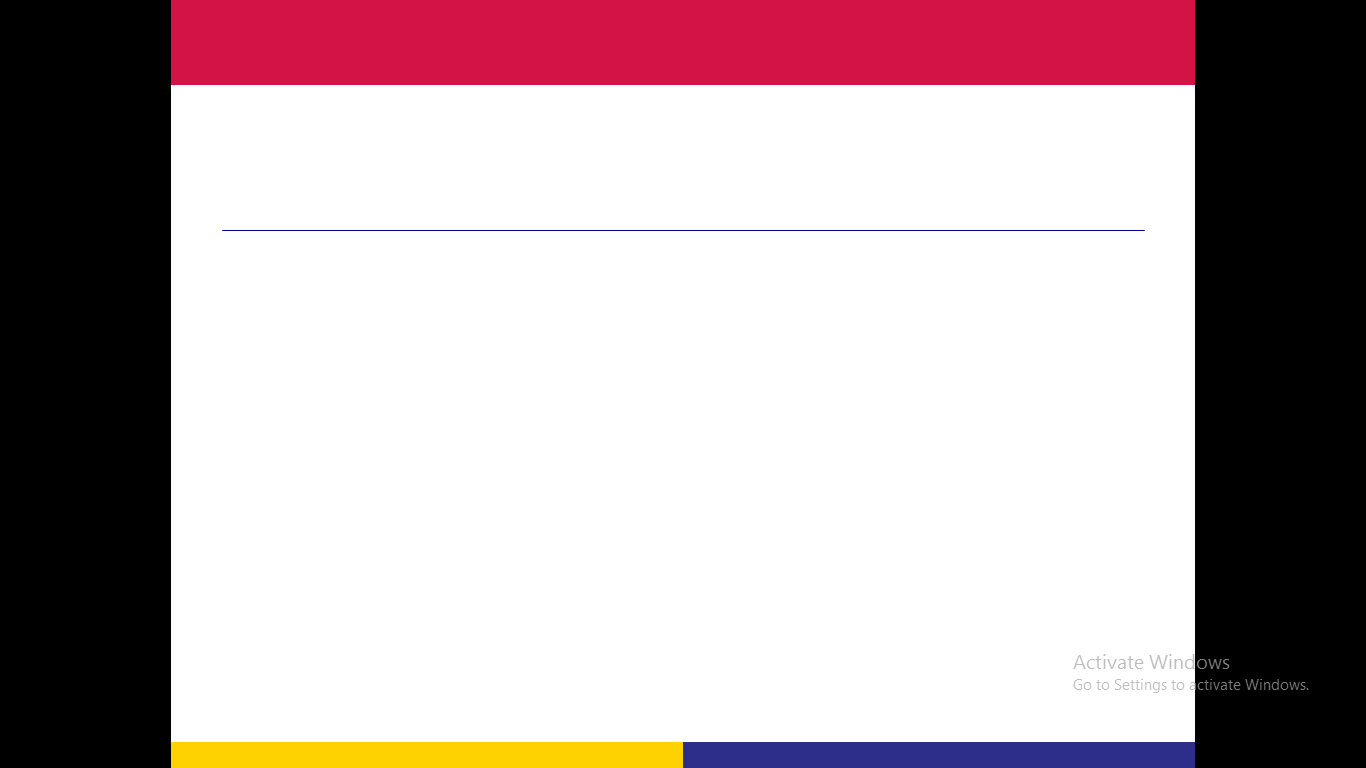 Auxin plays a prominent role in preventing the formation of the abscission layer in leaves and fruits. 
If the concentration of the abscission hormone in the plant exceeds auxin, it begins to stop the role of auxin and prevent the activity of the enzymes specific to the auxin hormone or activate the enzymes that break down the growth-stimulating hormones, as it breaks down the hormone and thus the abscission layer begins to form.
Any
QUESTIONS ?